Les semaines  27/07 au 10/ 8 21
Nauka arrive
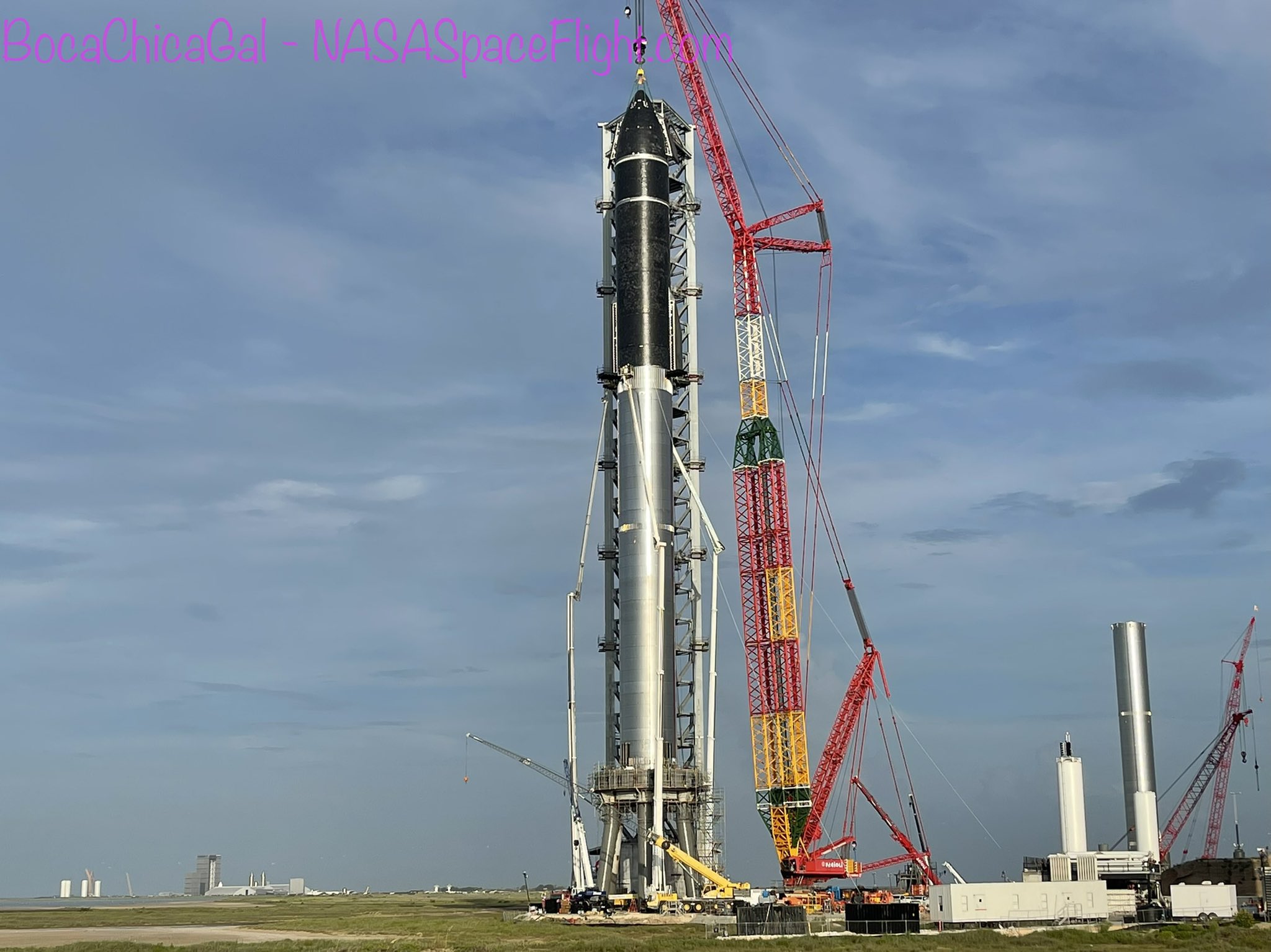 De l’eau sur la Lune partout et en tout temps